ITK
Jean-Philippe Logier, Mathieu Niclas, Francoise Rivière, Thibaut Grandière
Acquisition d’un Scanner LAser
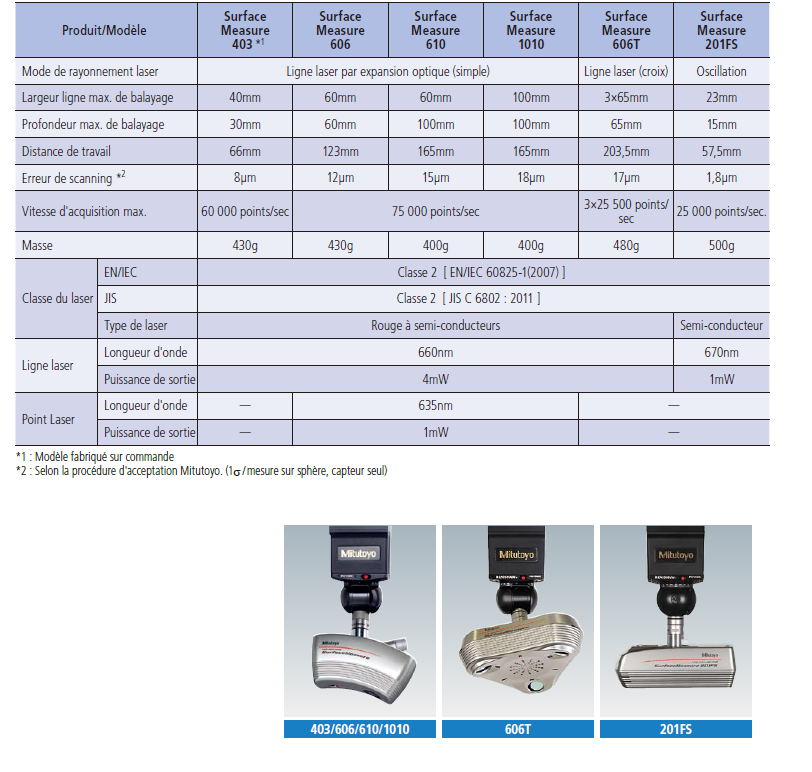 Puma en cours  Galère
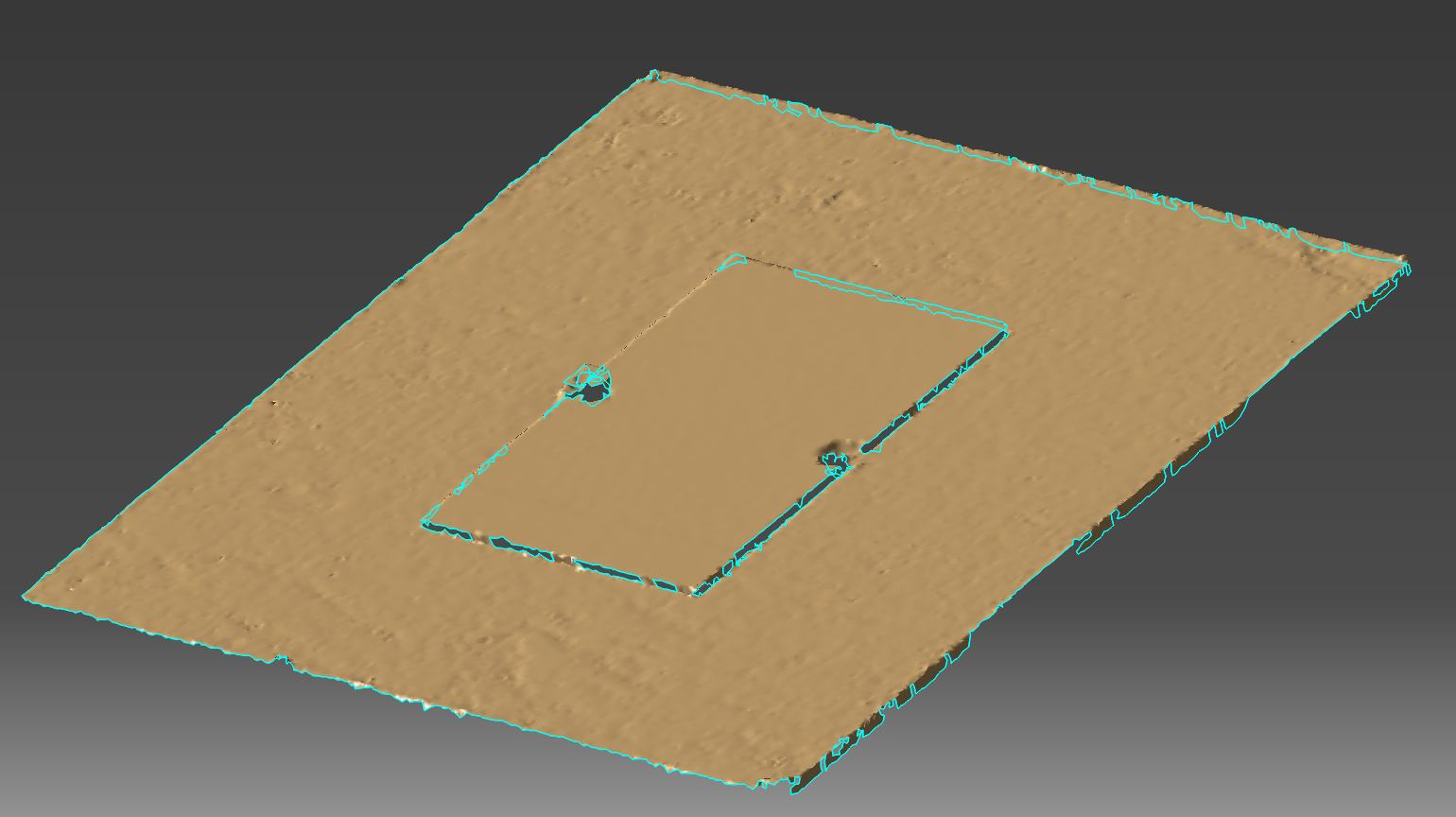 Scanner LASER
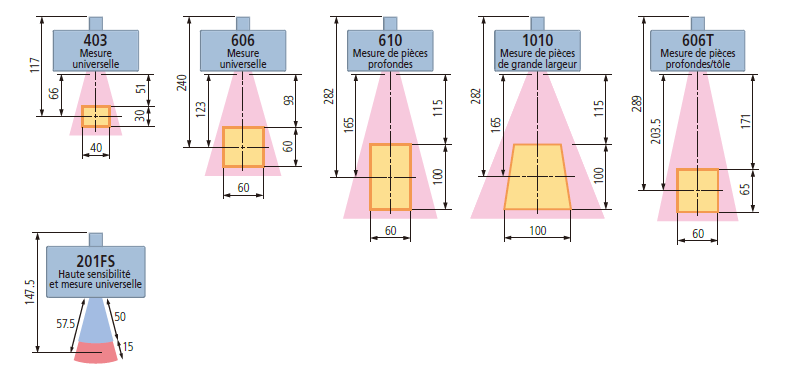 Reception Salle blanche
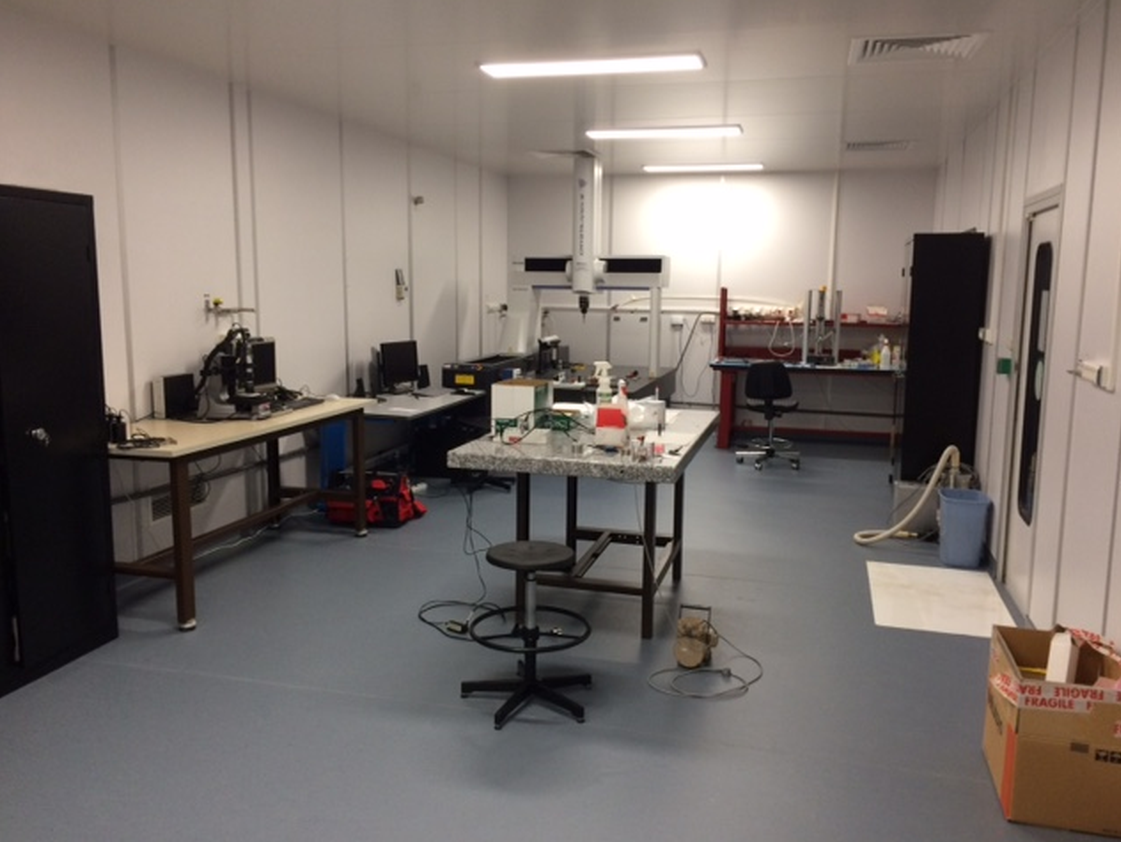 Developpement Handling Frame
66 Longeron + 46x2 Hrings  total cost of 750 Keuros
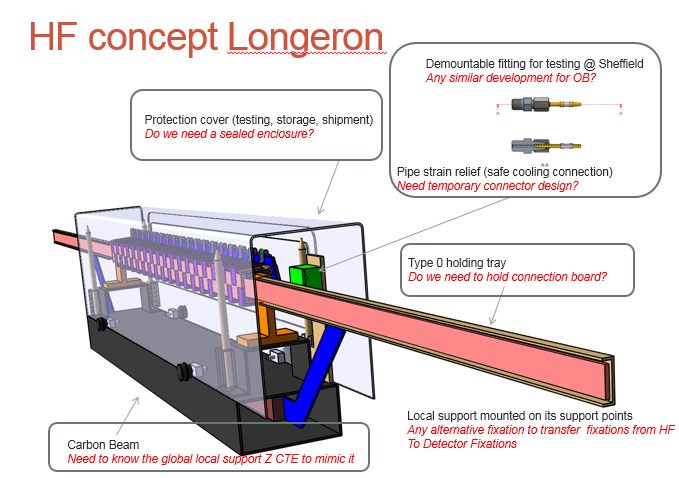 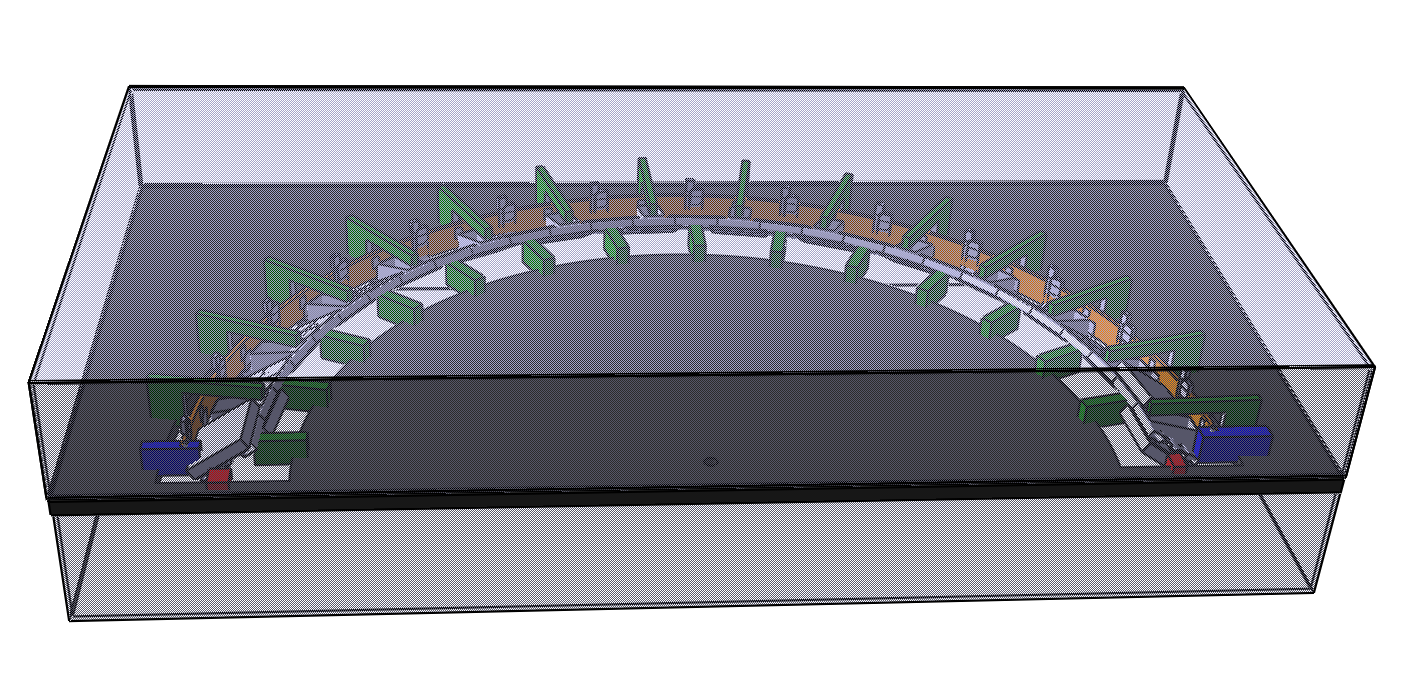 Integration Tool
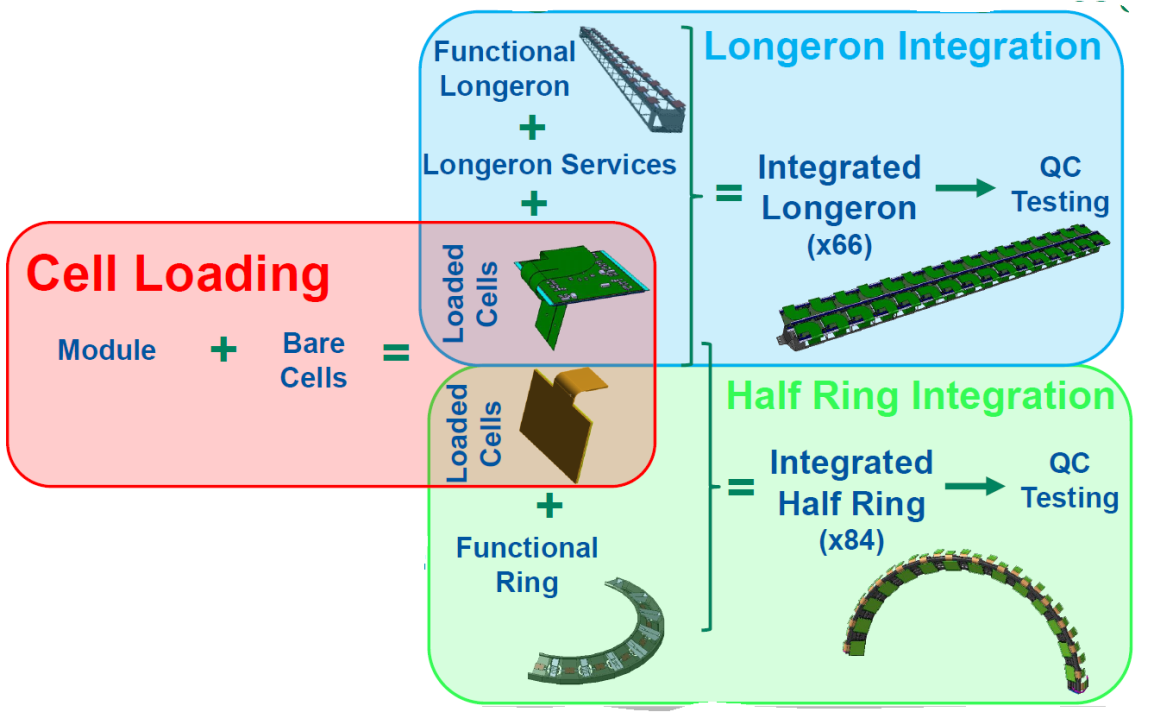 Module loading
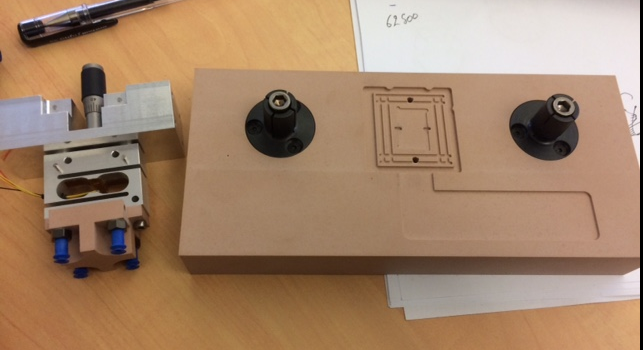 Global mecanique
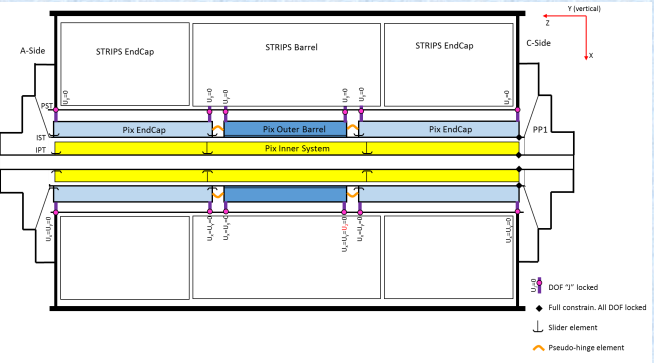